মাল্টিমিডিয়া ক্লাসে সু-স্বাগতম
পাঠ পরিচিতি
শ্রেণীঃ৯ম
বিষয়ঃভূগোল
অধ্যায়ঃ২য়
পাঠঃসৌরজগত 
সময়ঃ৫০ মিঃ
তারিখঃ১৬/০৩/২১
শিক্ষক পরিচিতি
সাহাব উদ্দিন
সহকারী শিক্ষক
চাকঢালা এসইএসডিপি মডেল উচ্চ বিদ্যালয়
নাইক্ষ্যংছড়ি, বান্দরবান পার্বত্য জেলা। 
মোবাইল নং-০১৮১০৬০৫৬৩০
E-mail:shahab.uddinecon@gmail.com
পরিচিতি
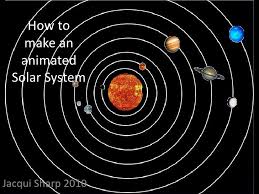 আজকের পাঠ
সৌরজগৎ
শিখন ফল
সৌরজগৎ কি-বলতে পারবে।
 গ্রহ কি-লিখতে পারবে।
সূর্য থেকে গ্রহগুলোর দুরত্ব-বলতে পারবে।
আমরা কোন গ্রহে বাস করি তা বলতে পারবে।
একটি ভিডিও দেখি
চলো ভিডিও দেখি
একক কাজ
মঙ্গল গ্রহে জীবের অস্তিত্ব থাকা সম্ভব নয় কেন ?
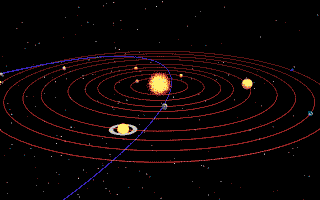 সূর্য
১৩ লক্ষ ৮৪ হাজার কি.মি (ব্যাস)
১৫,০০,০০,০০০ ডিগ্রি সে. (কেন্দ্রে)
৬০০০ ডিগ্রি সে. (পৃষ্ঠভাগে)
পৃথিবী
সূর্য থেকে-১৫ কোটি কি.মি
ব্যাস: ১২,৬৬৭ কি.মি
বুধ
সূর্য থেকে-৫.৮ কোটি কি.মি
বৃহস্পতি
সূর্য থেকে-৭৭.৮ কোটি কি.মি
শুক্র
সূর্য থেকে-১০.৮ কোটি কি.মি
শনি
সূর্য থেকে-১৪৩ কোটি কি.মি
মঙ্গল
সূর্য থেকে-২২.৮ কোটি কি.মি
নেপচুন সূর্য থেকে ৪৫০ কোটি কি,মি দুরত্বে
ইউরেনাস সূর্য থেকে ২৮৭ কোটি কি,মি
দলীয় কাজ
পৃথিবী  এবং মঙ্গল গ্রহের মধ্যে পার্থক্য  লিখ
মূল্যায়ণ
৫.৮ কোটি কি.মি.
বুধের দুরত্ব কত?
২৯বছর ৫মাস
শনির বার্ষিক গতি কত?
বৃহস্পতি
গ্রহরাজ কাকে বলে?
লো,ইউরোপা ও গ্যানিমেড কার উপগ্রহ?
বৃহস্পতির
নেপচুনের দুরত্ব কত?
৪৫০ কোটিকি.মি.
বাড়ির কাজ
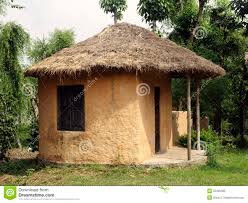 সকল গ্রহের বৈশিষ্ট্য লিখে আনবে
ধন্যবাদ